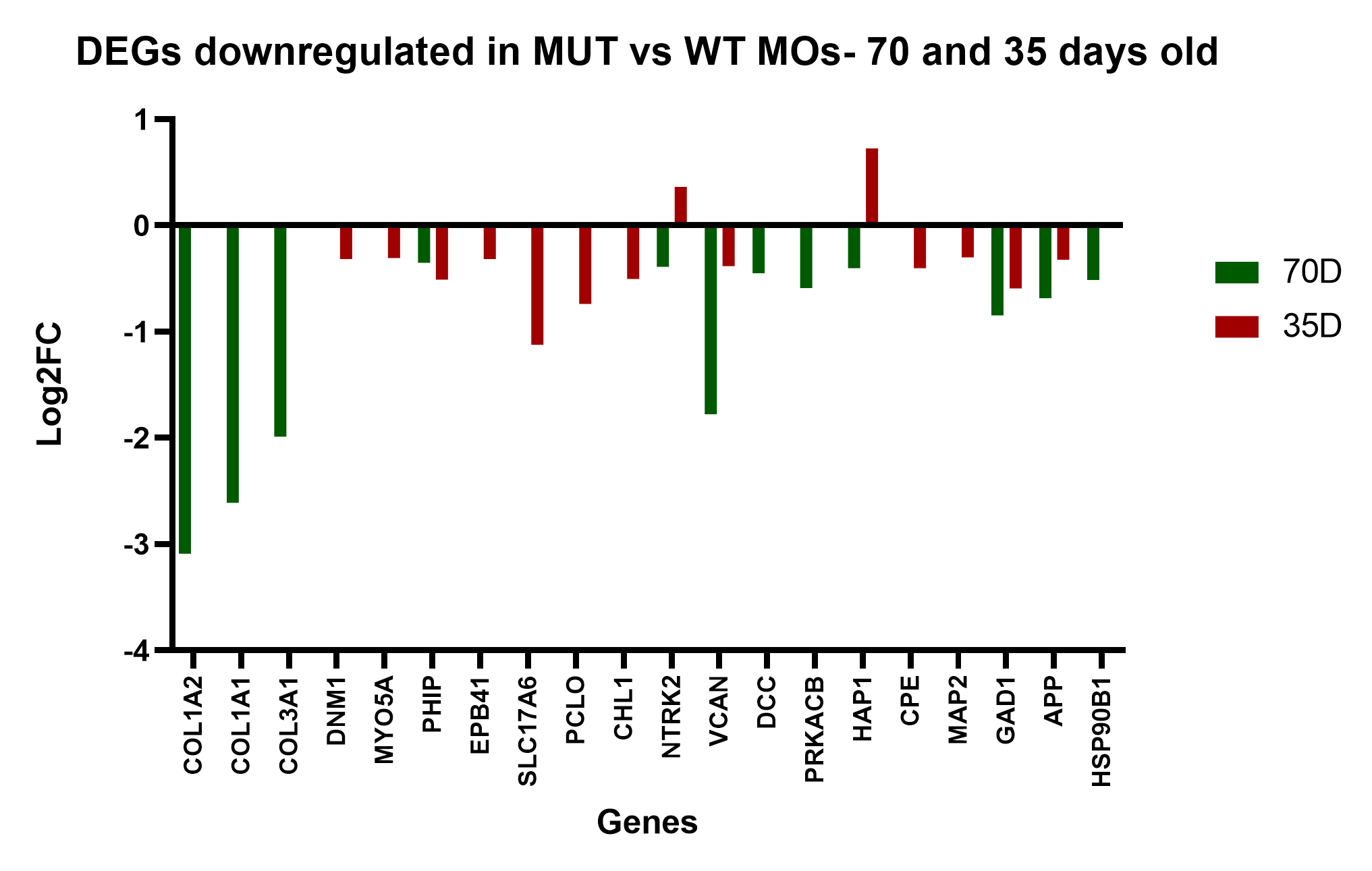 Cytoskeleton
Synapses
Neuronal development